Blue Courage
The Heart and Mind of the Guardian
Welcome!
[Speaker Notes: Show Brock video]
Blue Courage
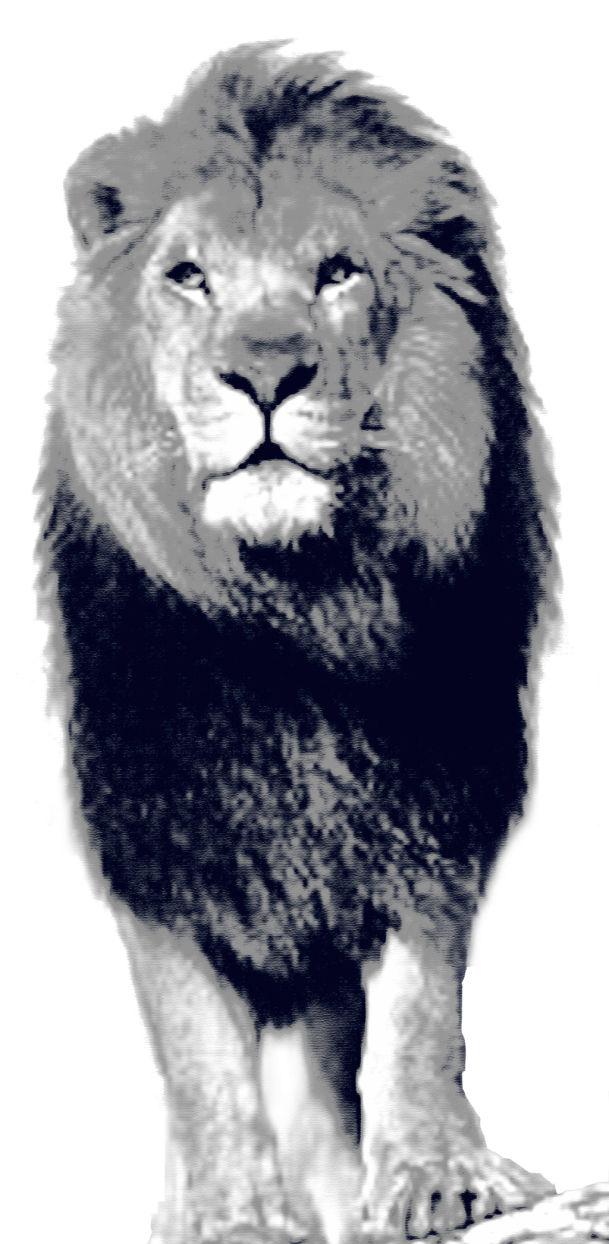 What came to mind as you watched that video clip?
2
[Speaker Notes: State: “Blue Courage - we are all a part of the thin Blue Line - but the key word here is courage so let’s share a few thoughts about that.”
 Read the Angelou quote and emphasize: Courage is the mother of all virtues - nothing that we say we are can be actualized without the courage to act on our values and beliefs. Courage is a lacking virtue in our world today. It takes courage to speak up, take a stand, do the right thing, have the hard conversation, resist temptation, to be faithful to another or a cause.
 We just discussed the nobility of our profession - it takes courage to honor the nobility of policing to be a guardian of democracy and a servant to those we have sworn to protect.]
Blue Courage
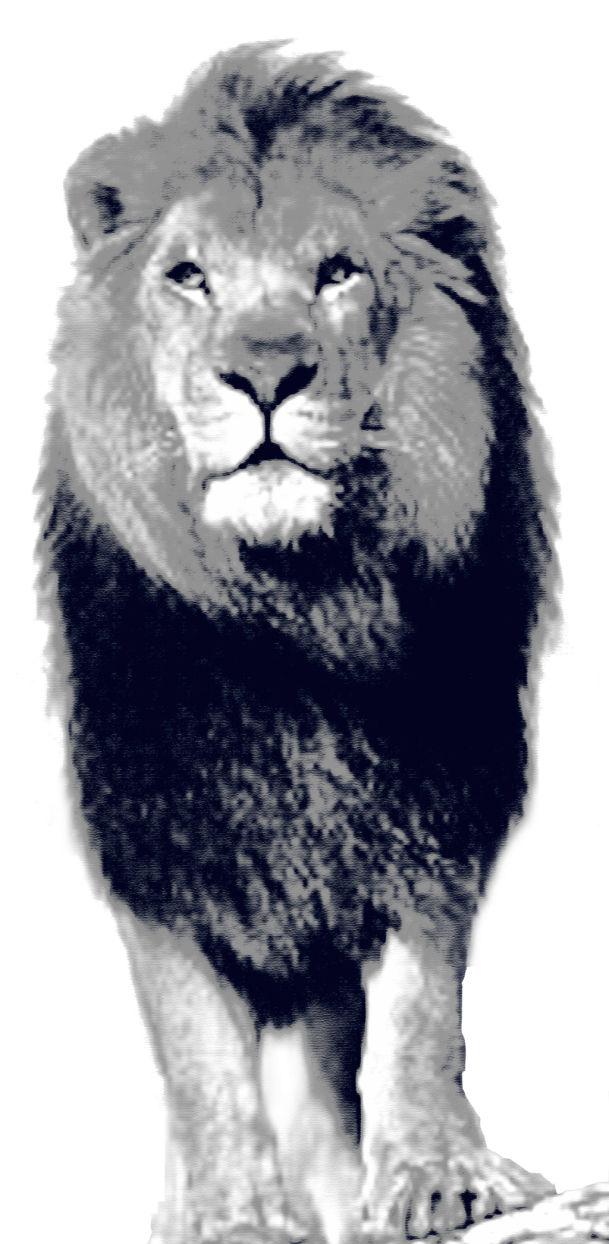 Let’s look back at the list of words you generated on day one to describe Law Enforcement…

What would you add to that list?
2
[Speaker Notes: State: “Blue Courage - we are all a part of the thin Blue Line - but the key word here is courage so let’s share a few thoughts about that.”
 Read the Angelou quote and emphasize: Courage is the mother of all virtues - nothing that we say we are can be actualized without the courage to act on our values and beliefs. Courage is a lacking virtue in our world today. It takes courage to speak up, take a stand, do the right thing, have the hard conversation, resist temptation, to be faithful to another or a cause.
 We just discussed the nobility of our profession - it takes courage to honor the nobility of policing to be a guardian of democracy and a servant to those we have sworn to protect.]
First Responders= “Good Guys”
“I turned the lights off.  I told them we had to be absolutely quiet.  I said there were bad guys out there now.  Now we need to wait for the good guys.”

Kaitlin  Roig
First Grade Teacher
Sandy Hook Elementary School
6
[Speaker Notes: 1.	Read and reinforce each bullet - this should be done quickly and you can ask the audience after each one that if they disagree with any of these points shout it out and let’s talk about it. Example: “Do you agree that police education needs an upgrade - it is good but incomplete - yes?” Then do each bullet quickly!
2.	Our belief and premise is:
    Police education... How we educate our officers is good, but it is incomplete; we need an upgrade and a focus on the human development.
    Skill vs will focus... We must balance skill training with will education that develops critical thinking, judgment, character, courage, etc.
    Master a craft... We must be better at preparing officers for a career in policing and to “master” the craft of policing - more and more we are becoming convinced of what police educators have long said - policing is a craft that must continually be practiced to master. It should be our goal for officers to not just survive but to thrive in their careers!
    Increasing complexity... The world’s increasing complexity demands increased sophistication and a much greater degree of maturity, wisdom, wellness and wholeheartedness.
    Career long development... Leadership development, like education and gaining wisdom and mastery, is a career - a life long, commitment. Most professions are described as “practices” for a reason - it is a never ending quest to improve and master your calling.]
What does it take to be
“The Good Guys”?
[Speaker Notes: 1.	State:  “A few quotes to reinforce the previous thoughts:”
2.	Review: each quote relating them back to the Blue Courage thoughts on the previous slide.
3.	Key points:
-	Slower on the draw: this is the key for Mindfulness and Awareness... Enhanced presence, intuition, our senses are alive, our cognitive ability and decision making is enhanced being more mindful and present never slows us down - it makes us better at everything!
-	Serve others: It is not noble or honorable to ignore ourselves in service of others. Nor is it smart or efficient. 
-	Community care function: US Federal Courts have reinforced that policing has a “community care function” meaning policing cannot ignore the role we play as guardians and caretakers of our communities. That means we have a duty to care for everyone and everything in the communities we serve.
-	Legacy Profession: Because we touch lives in this business, we are a legacy profession. We intervene and intrude and insert ourselves into people’s lives. We become a part of the story of those lives, and those stories live for generations -- that is legacy! What we do matters to people.]
Blue Courage
[Speaker Notes: 1.	State:  “A few quotes to reinforce the previous thoughts:”
2.	Review: each quote relating them back to the Blue Courage thoughts on the previous slide.
3.	Key points:
-	Slower on the draw: this is the key for Mindfulness and Awareness... Enhanced presence, intuition, our senses are alive, our cognitive ability and decision making is enhanced being more mindful and present never slows us down - it makes us better at everything!
-	Serve others: It is not noble or honorable to ignore ourselves in service of others. Nor is it smart or efficient. 
-	Community care function: US Federal Courts have reinforced that policing has a “community care function” meaning policing cannot ignore the role we play as guardians and caretakers of our communities. That means we have a duty to care for everyone and everything in the communities we serve.
-	Legacy Profession: Because we touch lives in this business, we are a legacy profession. We intervene and intrude and insert ourselves into people’s lives. We become a part of the story of those lives, and those stories live for generations -- that is legacy! What we do matters to people.]
Blue:
We talk about the 
“Thin Blue Line”
What is it?
[Speaker Notes: We graduate enthusiastic, committed, idealistic peace officers who NEVER intent to become “THAT OFFICER”…
So… Where does “that officer” come from?]
What is “Courage”?
“Courage is not simply one of the virtues, but the form of every virtue at the point of testing”
- CS Lewis
“Without Courage, we cannot practice any other virtue with consistency.  We can’t be kind, true, merciful, generous or honest”
-Maya Angelou
[Speaker Notes: We graduate enthusiastic, committed, idealistic peace officers who NEVER intent to become “THAT OFFICER”…
So… Where does “that officer” come from?]
What is “Courage”?
Is Courage the same thing as bravery?
[Speaker Notes: We graduate enthusiastic, committed, idealistic peace officers who NEVER intent to become “THAT OFFICER”…
So… Where does “that officer” come from?]
What is “Courage”?
“Courage has a hue even deeper than bravery, however, and that is perseverance.  It is perseverance that builds.  Great things are won and lasting things are built, not in a flash of action but in a long, slow, quiet series of everyday acts performed over a lifetime of steady effort.
It is, in fact, the courage to do the thing that we must do, day after day, that enables us to meet the greatest challenges.  Lives flourish and justice is done by the steady force of human beings who proceed with a quiet, persistent courage”
Eric Greitens- “The Heart and the Fist”
[Speaker Notes: We graduate enthusiastic, committed, idealistic peace officers who NEVER intent to become “THAT OFFICER”…
So… Where does “that officer” come from?]
You’re Preaching to the Choir Boss!!
Almost all Academy graduates leave with a sincere commitment to public service and a drive to “do the right thing”..
I will never be that Cop!
So… Where does that Cop come from???
[Speaker Notes: We graduate enthusiastic, committed, idealistic peace officers who NEVER intent to become “THAT OFFICER”…
So… Where does “that officer” come from?]
When people of action cease to believe in a cause, they begin to believe only in the action!
-Unknown
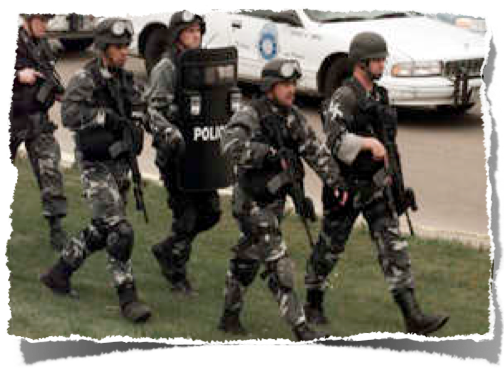 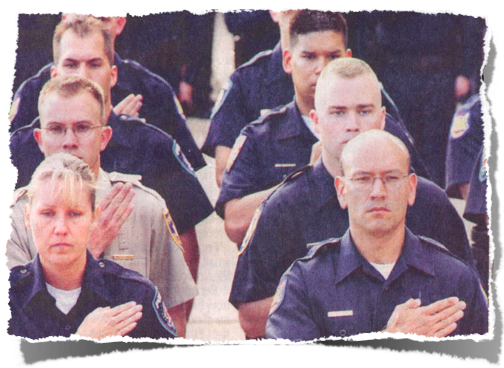 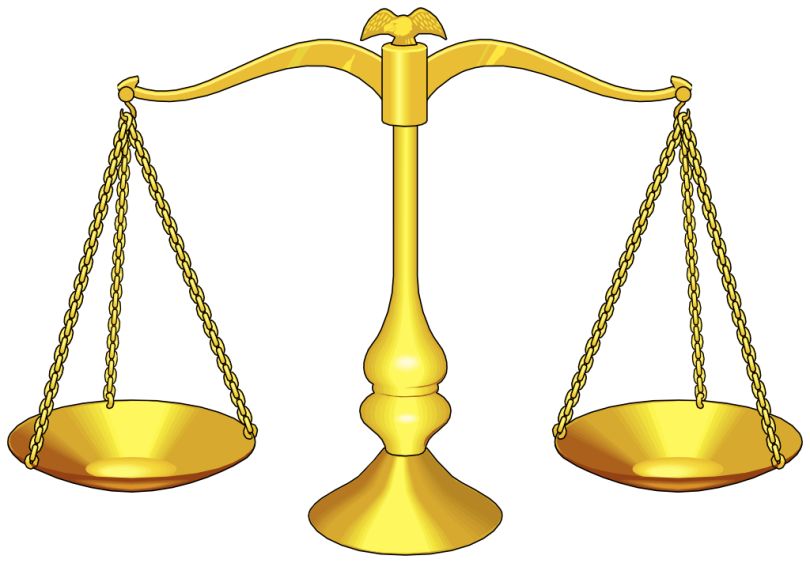 19
[Speaker Notes: 1.	State: “Police are generally people of action but when we believe or act only for the action we loose the connection to our true purpose.” 
2.	This is a quote from an unknown philosopher, who was talking about the military, but this quote applies to us as well. This is what he said: “When people of action”—and we should remember that everybody that comes into this profession is a person of action. Otherwise, you don’t want to embrace this profession. But he said, “When people of action cease to believe in a cause”—what is the cause of policing? Dr. Covey shared it with us, service, justice, and fundamental fairness. “When people of action cease to believe in a cause, they then begin to believe only in the action.” Let me say that again. “When people of action cease to believe in a cause:” service, justice, and fundamental fairness, then they begin to believe only in the action. And for how many of us, does this job become not about the cause, not about those foundational principles of policing, but it becomes about something else. It becomes about the action. It’s what kind of things can we create today to generate fun and excitement.
3.	Share the motorcycle story in “Nobility of Policing” book page 28-29.]
What does it look like when our cops “stop believing”?
Stepping away from the “hard” parts of the job?
Being just
Being fair
Being a public servant
[Speaker Notes: We graduate enthusiastic, committed, idealistic peace officers who NEVER intent to become “THAT OFFICER”…
So… Where does “that officer” come from?]
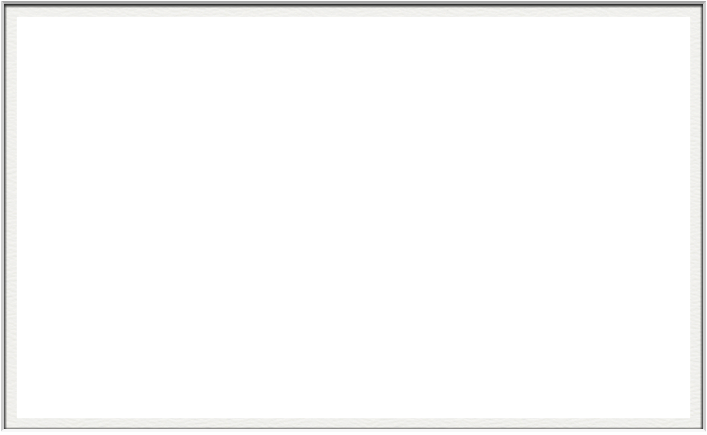 “Whoever fights monsters should see to it that in the process he does not become a monster.
Friedrich Nietzsche (1844-1900)
12
[Speaker Notes: 1.	State: “We must be conscious of our transformation and evolution, sometimes into a person we don’t recognize.”  
2.	Read quote and ask: “What do you think Nietzsche is teaching us with this quote?”
3.	Expound on their responses, making the point that police officers deal with the darkest of society and even deal with the best of people at their worst moments. It is not a stretch to think some of that darkness rubs off onto us.]
“Those who are here unfaithfully do incredible damage.”
Rumi
How Do I Keep from “Going There”?
Police education needs an upgrade - good but “incomplete”.
We have a “Skill” focus vs. “Will”.
Prepare officers to do the “Job” but not to master a “Craft” and survive and thrive within a career in policing.
Increasing complexity requires increased sophistication (maturity, wisdom, wellness and wholeheartedness).
Development is a career long process, not an event  - “a practice”.
6
[Speaker Notes: 1.	Read and reinforce each bullet - this should be done quickly and you can ask the audience after each one that if they disagree with any of these points shout it out and let’s talk about it. Example: “Do you agree that police education needs an upgrade - it is good but incomplete - yes?” Then do each bullet quickly!
2.	Our belief and premise is:
    Police education... How we educate our officers is good, but it is incomplete; we need an upgrade and a focus on the human development.
    Skill vs will focus... We must balance skill training with will education that develops critical thinking, judgment, character, courage, etc.
    Master a craft... We must be better at preparing officers for a career in policing and to “master” the craft of policing - more and more we are becoming convinced of what police educators have long said - policing is a craft that must continually be practiced to master. It should be our goal for officers to not just survive but to thrive in their careers!
    Increasing complexity... The world’s increasing complexity demands increased sophistication and a much greater degree of maturity, wisdom, wellness and wholeheartedness.
    Career long development... Leadership development, like education and gaining wisdom and mastery, is a career - a life long, commitment. Most professions are described as “practices” for a reason - it is a never ending quest to improve and master your calling.]
Truths to “Live” by
Purpose is everything and too often it is an afterthought.
Health, wellness and well-being are not sufficiently taught, nurtured, or encouraged. 
Life outside policing is extremely important to well-being and the perception of life - it is too often neglected.
“Resilience” is essential and must be developed.
6
[Speaker Notes: (Continued from slide 16)
    Purpose... Purpose and meaning are everything and too often taken for granted and are an afterthought. The most primal, fundamental responsibility of every leader is to instill and reinforce meaning and purpose in their people. And we must constantly remind ourselves of why we became and remain police officers.
    Health and Wellness... We know the importance of health and wellness but it is not sufficiently taught, nurtured and encouraged. It must be a deliberate focus.
    Life outside policing... Is very important to total well-being and how we see ourselves and life. Too often it is neglected by the individual and the organization.
    Resilience... Resilience is our ability to reengage; get back in the game and quickly! It is critical to every officer, leader and human being. Resilience we now know can be taught, practiced and developed.]
Blue Courage Modules
Resilience
Positive Psychology
Practical Wisdom/Deliberate Practice 
Health & Wellness
The Immortal Cop
Foundations
Police Culture
Nobility of Policing
Respect
[Speaker Notes: 1.	Refer participants to the table of contents and quickly review each module and what the substance of that module will be. Purpose of this is to give them an idea of what will be discussed over the course of the two days and to see how the topics support what has been discussed in the foundations module.]
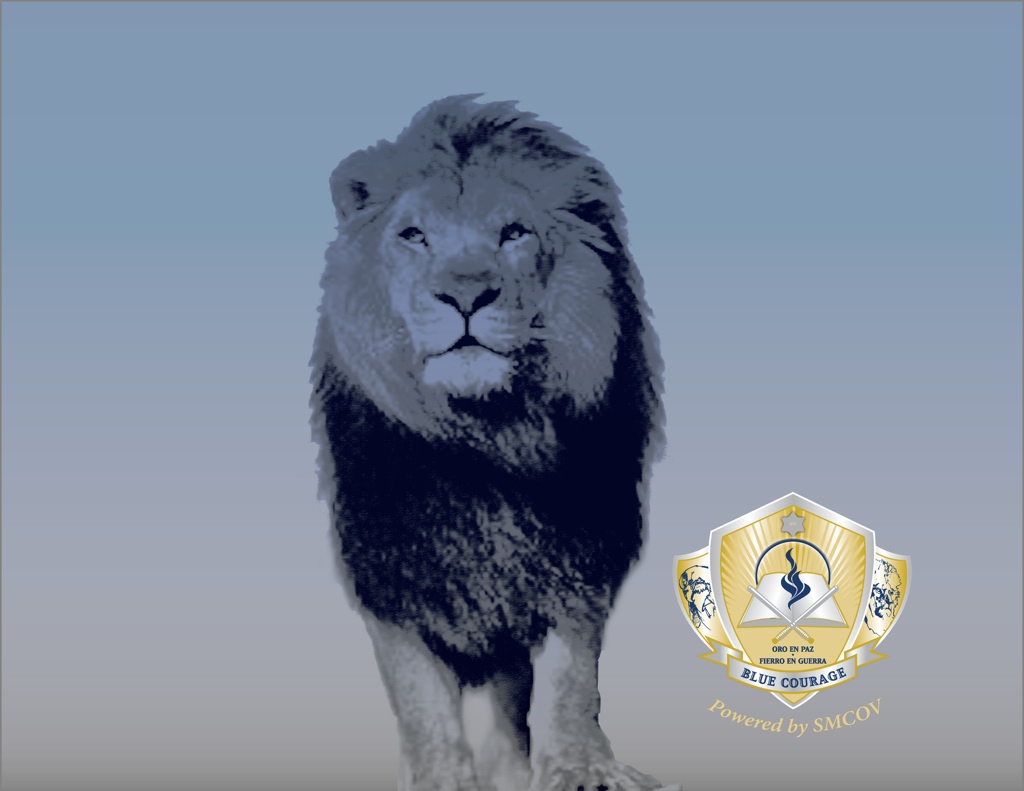 The Heart and Mind of the Guardian
Be Guardians of the Community

Defend the Honor of the Badge
[Speaker Notes: Personalize this to the individual class if desired
Survey monkey link can be added to the bottom of the slide]